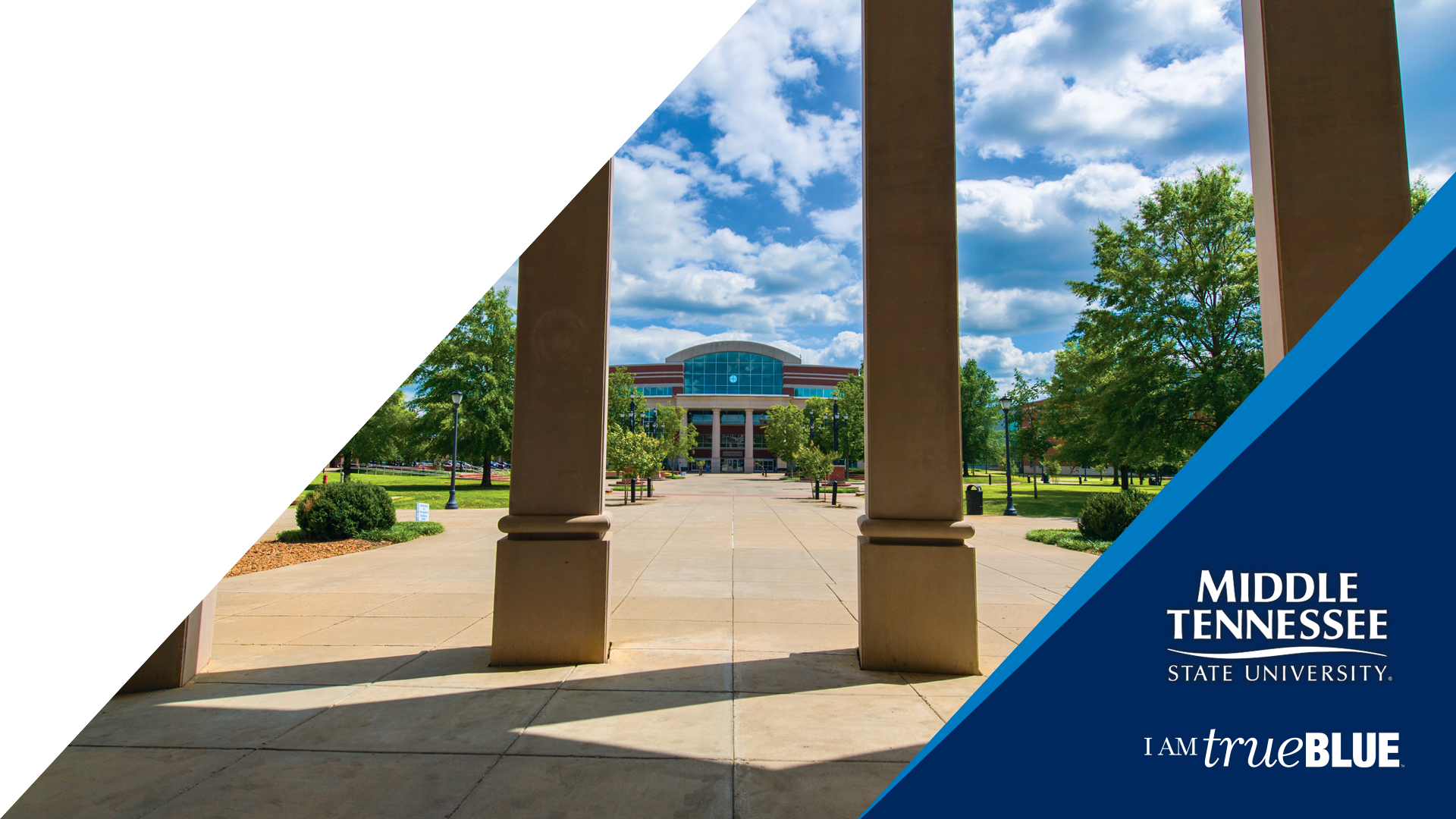 HR Budget Training
Budget Office
Budget OfficeHR Forms List
NBAPOSN- Position Definition- Indicates the position title, employee class, salary grade, and position they report to

NBAPBUD Position Budget – Indicates if a position is single or pool/group position, budget for the position, and the index(es) where the salary and benefits will be expensed

NBIPINC- Position Incumbent List - List the employees that have been in the position based on the query date, status active or terminated

NBIPORG Position List by Organization -List of all positions tied to the specific org code, may include multiple indexes

NHIDIST Labor Distribution Data Inquiry – Reports all the encumbrances, expenditures based on the criteria entered

NHIEDST Employee Distribution Inquiry Reports all the expenditures for an employee based on the date selected
Budget OfficeHR Forms  NBAPOSN
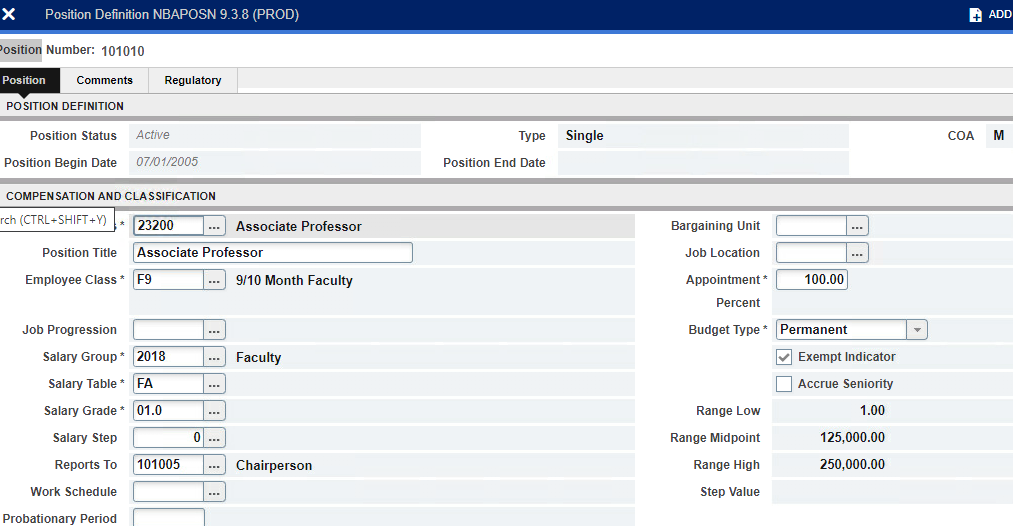 Indicates position title, e-class, who the position reports to
Indicates full time or part time
Budget OfficeHR Forms- NBAPBUD
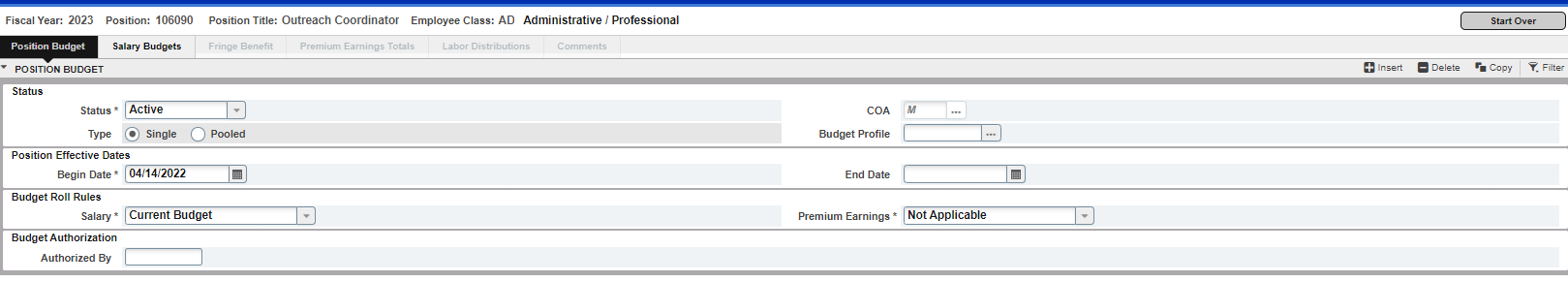 Enter position number and fiscal year
Active position
Indicates single or group position
Grant positions have end dates
Budget OfficeHR Forms NBAPBUD
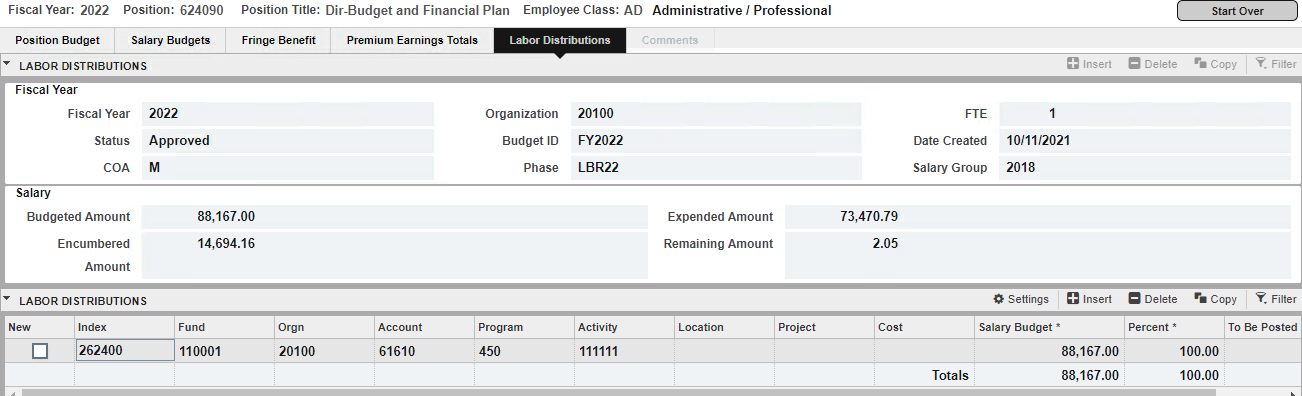 Index number where salary and benefits will be charged
Budget OfficeHR Forms  NBIPORG
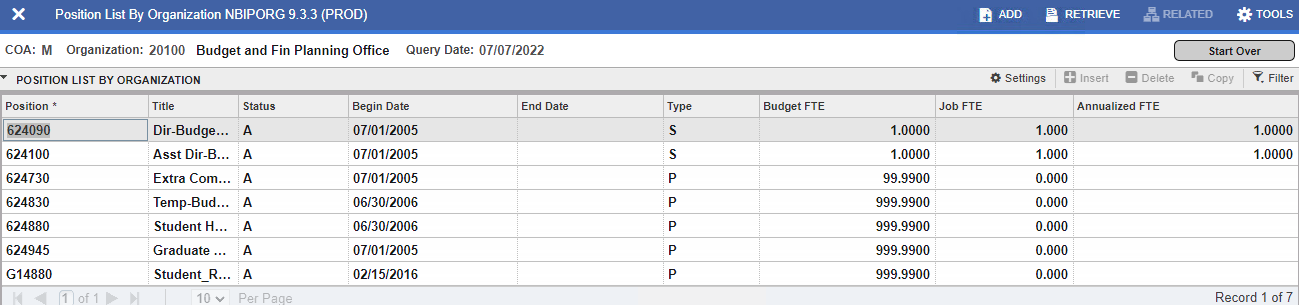 Single position
Group/pooled position
Budget OfficeHR Forms NBIPINC
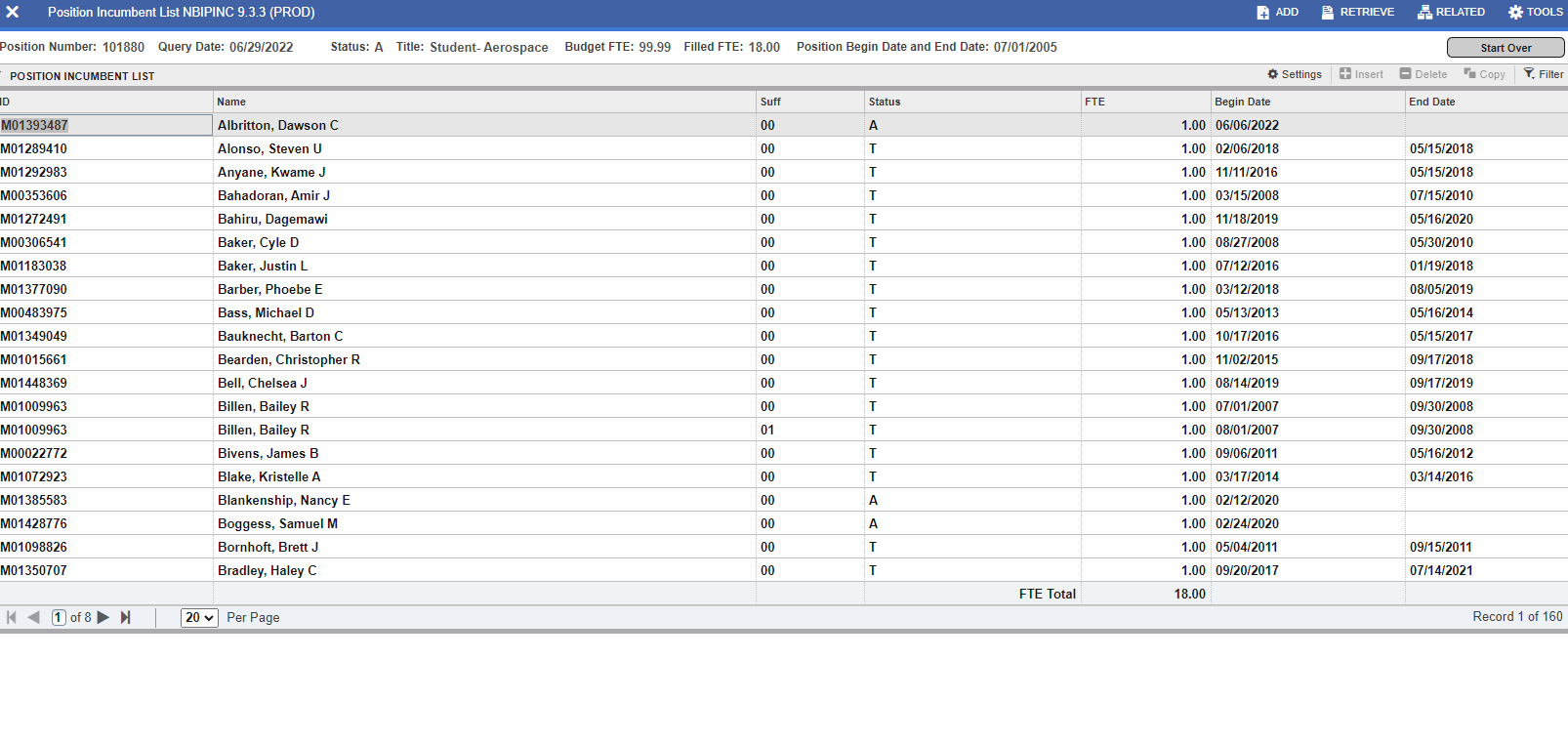 Active
Terminated
NBIPINC lists the individuals that have been in position as of the query date. Reports the begin date and the end date for the position if an end date has been established
Budget OfficeHR Forms  NHIDIST
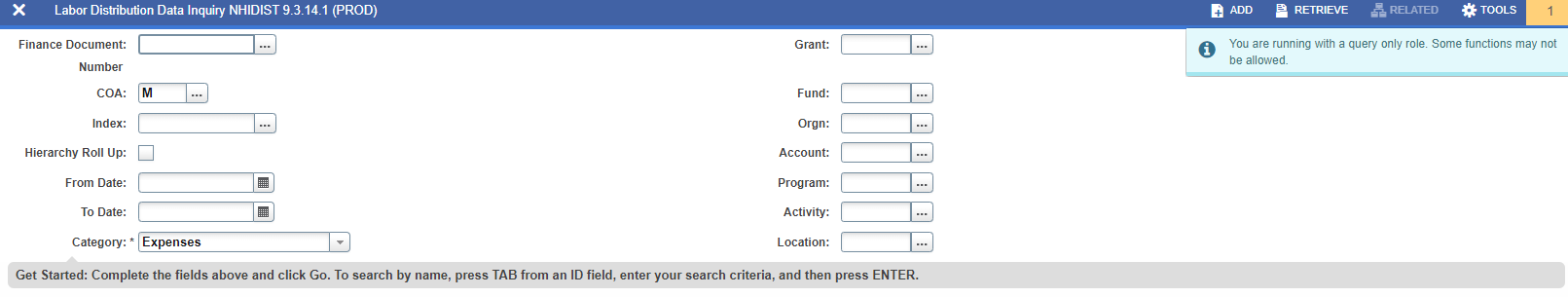 Enter index number
To narrow search enter a specific account code ex. 61210, 61610, 61310, etc
Enter beginning date MM/DD/YYYY
Drop down box select “Expenses”
If you don’t enter a beginning date or ending date you may receive a large amount of data. In order to see the payroll for a month, example June, be sure to enter 06/01/2022 “From Date” field  and 06/30/2022 in the “To Date” field to see June’s payroll expenditures
Budget OfficeHR Forms  NHIEDST
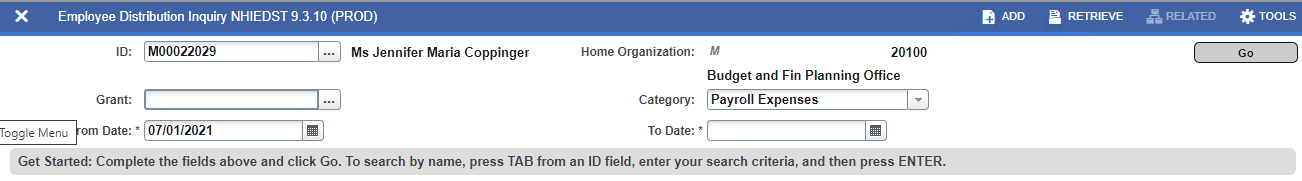 Must enter From Date and To Date before going down into the form.  The form will show all salary and benefits for the time period selected
This form will show all earnings for the employee, summer school, extra comp, overtime etc. during the time period entered
Budget OfficeHR Forms  NBIEDST
Do you have any questions?
Jennifer Coppinger
Director Budget and Financial Planning
(615)898-5377
or
Susan England
Assistant Director Budget and Financial Planning
(615)898-5791